BÖLÜM VIII
KESİRLER VE ÖĞRETİMİ
Prof. Dr. Veli TOPTAŞ
Kırıkkale üniversitesi
Eğitim fakültesi
vtoptas@gmail.com

velitoptas32                 VeliProf
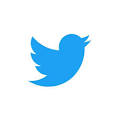 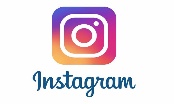 Neler öğreneceğiz?
1. Kesir kavramı ve kesirlerin öğretim aşamaları, 
2. Kesirlerin anlamları, 
3. Kesir kavramının öğretiminde kullanılan modeller, 
4. Kesir çeşitleri, 
5. Denk kesirler,
6. Kesirlerin karşılaştırılması, 
7. Bir çokluğun belirtilen kesir kadarını bulma, 
8. Kesirlerde dört işlemin öğretimi,
9. Kesirlerle ilgili kavram yanılgıları ve zorluklar,
10. Ondalık kesirler, 
11. Ondalık kesirlerin karşılaştırılması, 
12. Ondalık kesirlerde dört işlemin öğretimi, 
13. Ondalık kesirlerle ilgili kavram yanılgıları ve zorluklar, 
14. Bölüm değerlendirmesi,
15. Kaynakça.
2
1. Kesir kavramı ve kesirlerin öğretim aşamaları
Kesir Arapça bir kelimedir ve Türkçede kırmak, ufaltmak, parçalamak anlamına gelmektedir. Avrupa dillerinin kökeni sayılan Latincede ise kesir kelimesinin karşılığı “fractio” ile verilmektedir (Tuna ve Biber, 2019).
Bütün kavramının öğretimi: Kesir kavramının öğretiminde öncelikle birinci sınıfta bütün ve yarım kavramının verilmesiyle başlanmaktadır. Bütün için seçilen modeller eş parçalara katlanabilen, kesilebilen ve ayrılabilen somut nesneler olmalıdır (Pesen, 2020). Örneğin; bir ekmek, bir elma, bir karpuz, bir simit vb. olabilir.
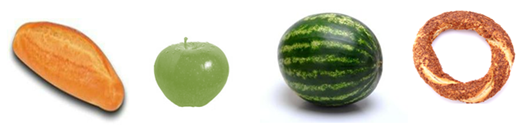 Yarım kavramının öğretimi: Bütün kavramında kullanılan modeller eş parçaya katlanarak, kesilerek veya ayrılarak “yarım” kavramının öğretimine geçilir. Örneğin aşağıda bütün-yarım kavramına yönelik görseller verilmiştir.
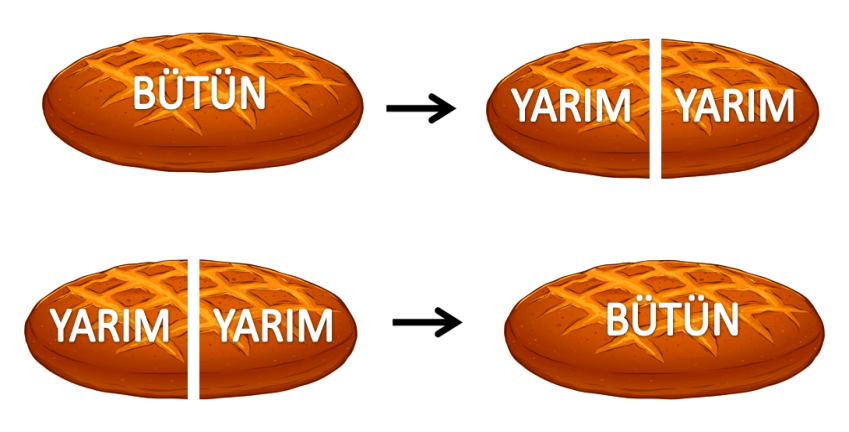 3
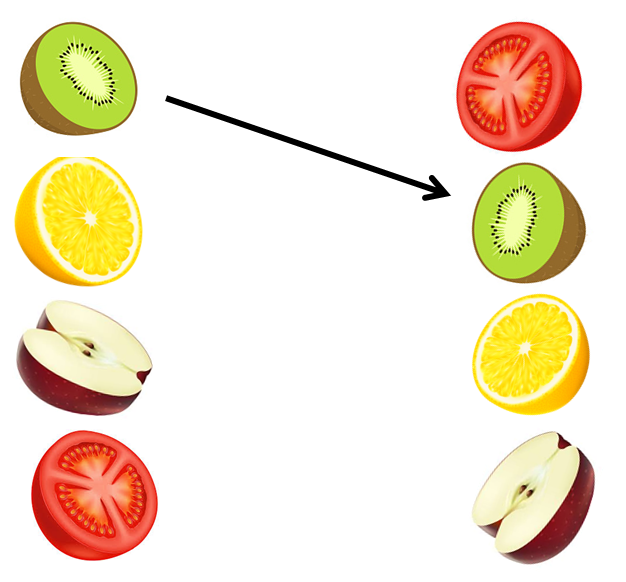 Çeyrek kavramının öğretimi: İkinci sınıfta; yarım kavramı için elde edilen modelin iki eş parçaya katlanması, kesilmesi veya ayrılması ile “çeyrek” kavramının öğretimine geçilir. Bu işlemler sonucunda bütünden iki yarımın ve yarımdan da iki çeyreğin elde edildiği, dolayısıyla bütünün iki yarımdan ve aynı zamanda dört çeyrekten oluştuğu öğrencilere keşfettirilir. Bütünün iki eş yarıma bölünmesi çalışmaları yandaki örnekte verildiği gibi eşleştirme biçiminde de gerçekleştirilebilir.
Bütün, yarım ve çeyrek kavramlarına ilişkin kesir gösterimi: Üçüncü sınıfta bütün, yarım ve çeyrek kavramlarının uygun şekillerle birlikte kesir gösterimleri (pay, payda ve kesir çizgisi) verilir. Bir bütünün parçalarından bir veya bir kaçına kesir, bunları gösteren sayıya da kesir sayısı denir. Kesir sayısı, bir kesrin sembolle gösterimidir (Pesen, 2007). Öğrencilere kesir gösterimi önce şekille, sonra sembolle (pay, payda, kesir çizgisi) ve okunuşu şeklinde öğretilmelidir. Yandaki örneğe göre;
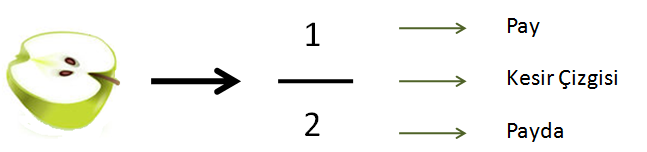 4
Birim kesrin öğretimi: Üçüncü sınıfta “birim kesir” öğretimine geçilir. Birim kesir, payı daima “1 (bir)” olan ve bir bütünün eş parçalarından her birini temsil eden kesirlere denmektedir. Birim kesrin kavranmasına ise öğrencilerin önce somut sonra geometrik şekillerden yararlanarak ulaşmaları sağlanır (Pesen, 2020).
Kağıt katlama etkinliği birim kesirlere geçişte kullanılabilir. Kağıt katlama etkinliği öğrencilerin şekillerin büyüklüğünün anlaşılmasını sağlar. Örneğin; kare şeklinde bir kağıt önce ikiye, sonra tekrar ikiye ve üçüncü kez ikiye katlanarak ½, ¼, 1/8 gibi birim kesirler oluşturulur.
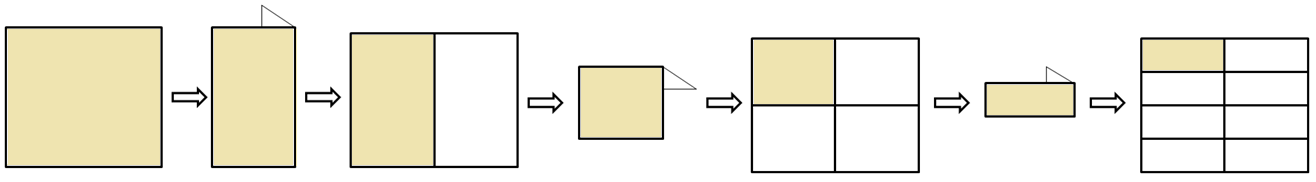 Daha sonra birim kesirler geometrik şekiller üzerinde boyanması/taranması şeklinde verilebilir.
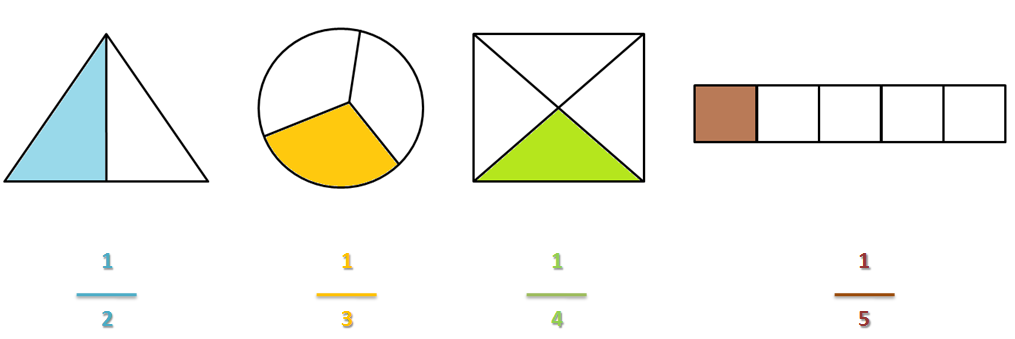 5
Sayı doğrusu üzerinde birim kesirlere karşılık gelen noktaların belirlenmesi amaçlı çalışmalar yapılabilir. Sayı doğrusu üzerinde 0-1 aralığı eşit aralıklarla bölünerek oluşan her bir parçanın isminin yazılması, söylenmesi ve eşleştirilmesine yönelik çalışmalar yapılabilir (Yenilmez ve Ev Çimen, 2019).
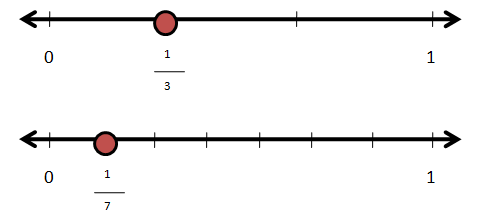 Üçüncü sınıfta öğrencilere paydası 10 ve 100 olan birim kesirler gösterilir (MEB, 2018). Geometrik şekiller kullanılarak kesir gösterimlerinin öğrenilmesi sağlanabilir.
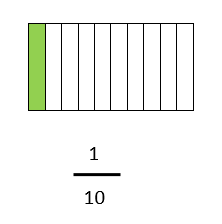 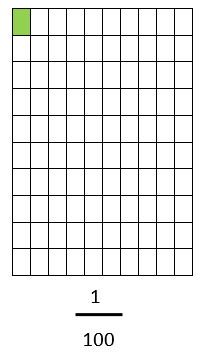 6
2. Kesirlerin Anlamları ve Öğretimi
 
Kesrin anlamları; parça-bütün, oran, işlemci, bölme ve ölçme olmak üzere 5 tanedir (Altun, 2018; Olkun ve Toluk Uçar, 2018; Van De Walle, Karp ve Bay –Williams, 2016):
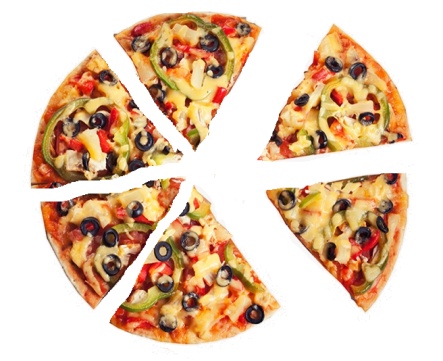 7
Bölme anlamı
Kesirlerin bölme anlamı, bir sayı diğer sayıya bölündüğünde, bölümün tam sayı olmadığı durumlardır (Toptaş, Han ve Akın, 2017). Dolayısıyla bölmede çıkan sonucun ondalık gösterime dönüştürmesi olarak da ifade edilebilir. Örneğin; 3 dilim keki 2 çocuk aralarında eşit olarak paylaşmak istiyor. Her bir çocuğa ne kadar kek düşer?
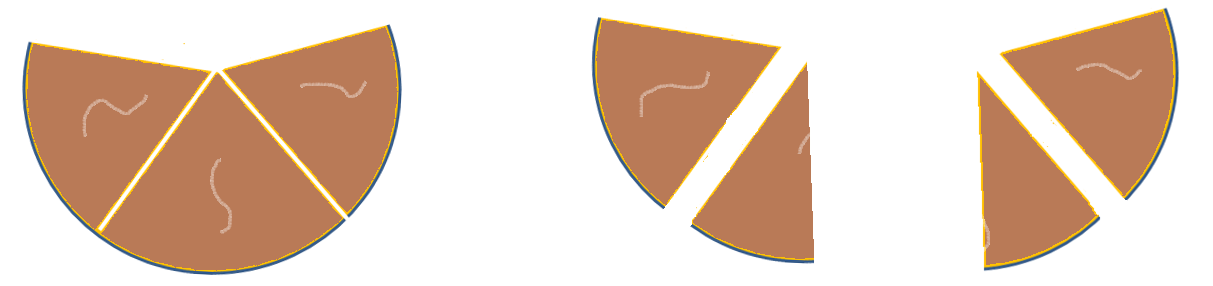 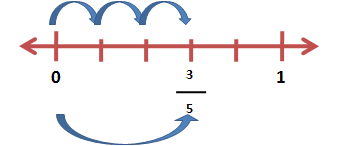 8
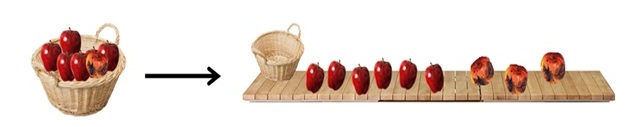 9
3. Kesir Modelleri
Alan (Bölge) modeli
Bu tip modellemede eşit paylaşım gösterimi önemlidir. Alan modelinde, bütünün her bir parçasının eşit büyüklükte olması gerektiğine dikkat çekilmelidir (Witzel ve Little, 2018).
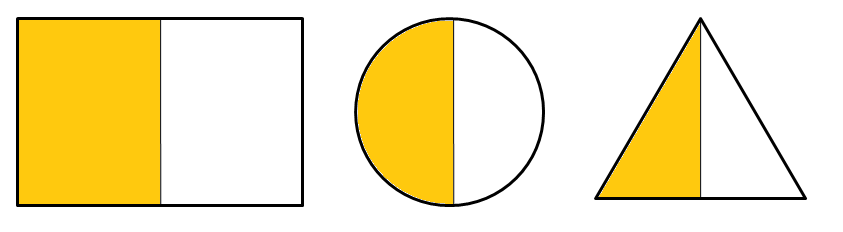 Küme Modeli
Küme modelinde, bir kümede bulunan nesnelerin bir bölümü temsil edilir. Bu modelde kümede bulunan elemanlar bütünü oluştururken bu kümenin alt kümesi olan bir grup nesne ise kesri oluşturur (Olkun ve Toluk Uçar, 2018).
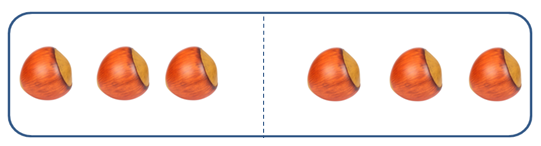 Sayı doğrusu modeli
Kesirlerin gösteriminde kullanılan sayı doğrusu modelini çizme çalışmalarında bütünün eş parçalara ayrılması gerektiği önemle vurgulanmalıdır (Pesen, 2008).
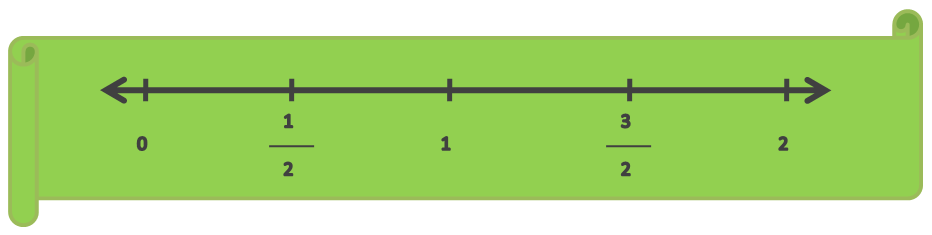 Hacim modeli 
Kesirler konusunda sıvı, gaz gibi maddelerle dolu cisimlerin hacimlerini bulmaya yönelik problemlerde hacim modelinden yararlanılabilir (Pesen, 2020). Hacim modeli ile ilgili problemlerde günlük yaşamdan somut örnekler seçilmesine ve problemin görsellerle somutlaştırılmasına dikkat edilmelidir.
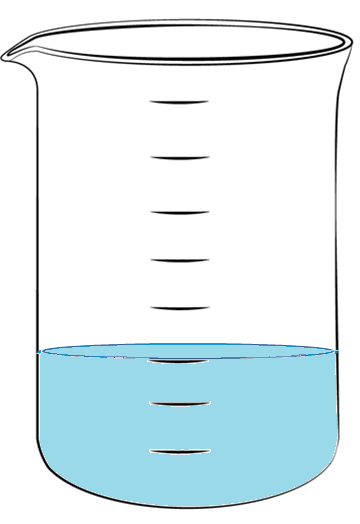 10
4. Kesir Çeşitleri ve Öğretimi
	
	Dördüncü sınıfta kesir çeşitlerinin öğretimine geçilir. Kesirler, pay ve paydadaki değerlerin büyüklük ve küçüklüğüne göre adlandırılır (Van De Walle, Karp ve Bay-Williams, 2016). Başka bir deyişle, öğrencilerin kesir çeşitlerini belirlerken verilen miktar; bir bütünden az ise basit, bir bütüne eşit ya da fazla ise bileşik kesirdir (Olkun ve Toluk Uçar, 2018). Bir sayma sayısıyla birlikte yazılan basit kesirlere tam sayılı kesir adı verilir. Öğrencilere, tam sayılı kesirlerin bileşik kesirlerin bir başka yazılış biçimi olduğu gösterilir (Altun, 2018).
Aşağıda bileşik kesrin alan modeli ile gösterimi verilmiştir.
Aşağıda tam sayılı kesrin alan modeli ile gösterimi verilmiştir.
Aşağıda basit kesrin hem somut nesne hem de sayı doğrusu üzerinde gösterimi verilmiştir.
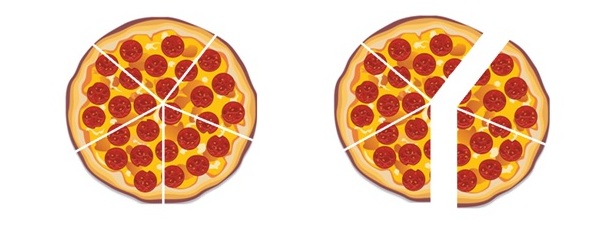 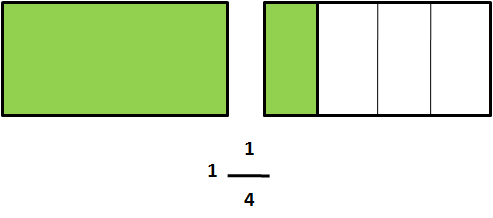 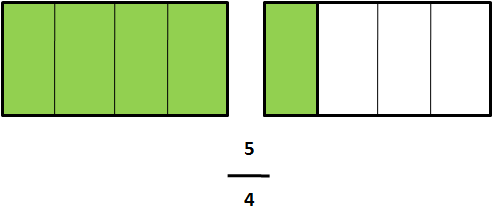 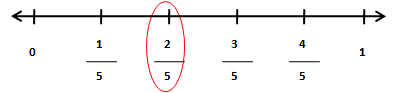 11
5. Denk Kesirler ve Öğretimi
	
Denk kesirlerin öğretimi dördüncü sınıfta gerçekleştirilir. İki kesir aynı değeri ya da aynı büyüklüğü gösteriyorsa buna denk kesir denir (Olkun ve Toluk Uçar, 2018). Etkinliklerde kâğıt katlama, geometrik şekiller, sayı doğrusu modelleri ile pekiştirme çalışmaları yapılabilir.
6. Kesirlerin Karşılaştırılması ve Öğretimi
	
Kesirlerin karşılaştırılmasının öğretimine dördüncü sınıfta geçilir. Öğrencilere birim kesirlerin karşılaştırılması ve sıralanması kazanımı şeklinde verilir. Öğrencilerin paydası en çok 20 olan kesirlerle çalışmalarının vurgulandığı bu kazanımda birim kesirlerin hangi büyüklükleri temsil ettiğinin uygun modeller üzerinde incelenmesi istenmektedir.
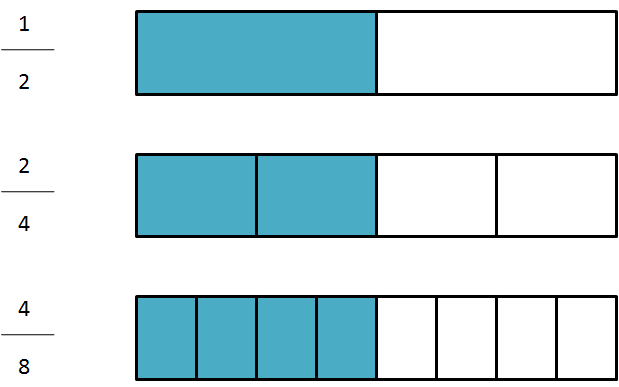 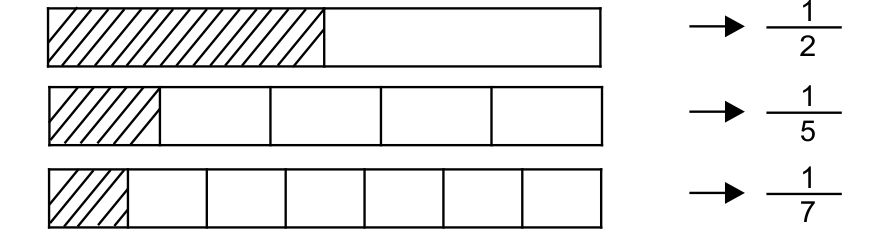 12
7. Bir Çokluğun Verilen Kesir Kadarını Bulma
 
İlköğretim programında, öncelikle bir “çokluğun” birim kesir kadarını bulma, daha sonra basit kesir kadarını bulma ve son olarak da çarpma işlemi yapılır. Bir çokluğun verilen kesir kadarını bulma etkinliklerinde kullanılan nesnelere dikkat edilmelidir. Eğer sonuç kesirli bir sayı çıkacaksa bölünebilir nesnelerin kullanımına özen gösterilmelidir (Olkun ve Toluk Uçar, 2018). Bu becerilerin kazanılmasında küme modellerinin kullanılması önerilebilir.
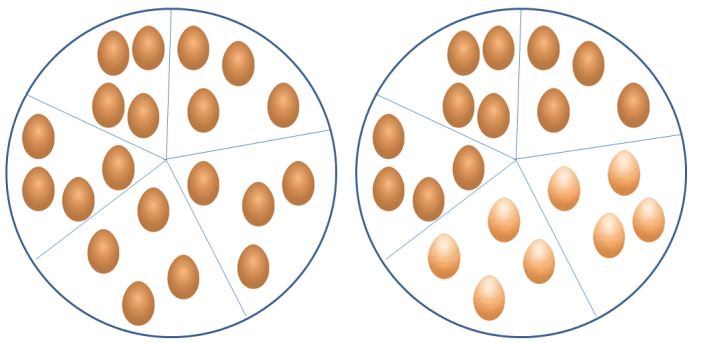 13
8. Kesirlerde Dört İşlemin Öğretimi
İlkokul Matematik Öğretim Programında (2018) dördüncü sınıfta kesirlerde toplama ve çıkarma işlemlerine giriş yapılmaktadır. Paydaları eşit kesirler ile toplama ve çıkarma işlemlerinin yapılması ve uygun problemlerin çözülmesi hedeflenmektedir (MEB, 2018). Ancak burada konu bütünlüğü açısından ortaokul 5. sınıfta yer alan kesirlerde çarpma ve bölme işlemlerine de yer verilmiştir.
1. Kesirlerde Toplama İşlemi ve Öğretimi
	Kesir sayılarıyla toplama işleminin kavranması çalışmalarında öncelikle iki kesir sayısının toplamından üçüncü bir kesir sayısı elde edildiği vurgulanmalıdır. Kesir sayılarıyla toplama işleminde yararlanılabilecek önemli kavram birim kesirdir (Baykul, 2009).
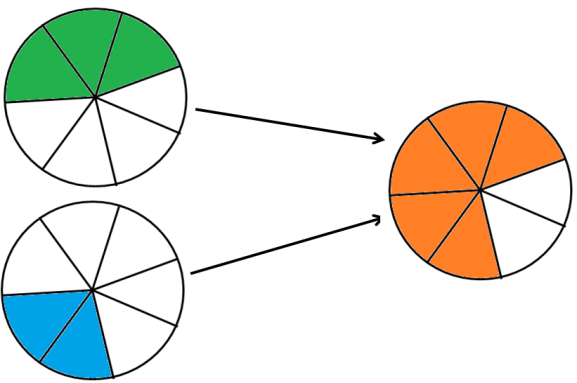 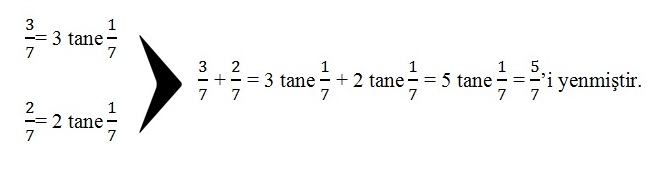 14
2. Kesirlerde Çıkarma İşlemi ve Öğretimi
	Kesirlerde çıkarma işleminin öğretimi, toplama işlemi öğretimindeki çalışmalara benzer şekilde yürütülür (Altun, 2018).
Örnek: Ayşe ve Ela’nın annesi bir pastayı sekiz eş parçaya böler. Ayşe eş parçalardan 3, Ela ise 1 dilim pasta yer. Ayşe, Ela’dan ne kadar fazla pasta yemiştir?
 
Ayşe ve Ela’nın yediği pasta dilimleri görsellerle somutlaştırılır. Ardından birim kesir üzerinden kesirlerde çıkarma işlemi uygulanır.
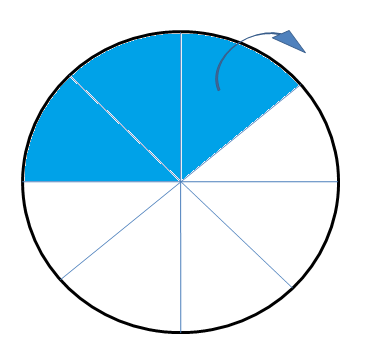 15
3. Kesirlerde Çarpma İşlemi ve Öğretimi
	Kesirlerde çarpma işlemi genellikle bir kurala dayalı verilmektedir. Bu “payı payla, paydayı da paydayla çarparız” kuralıdır. Bu kural, birkaç sözel problemle ezbere dayalı verildiği zaman öğrencide kavramsal alt yapının oluşmamasına neden olmaktadır. Bu nedenle öğretmenler gerçekçi sözel problemleri görselleştirerek vermeli, kavramsal açıklamalarda bulunmalı, sembolle model arasındaki ilişki iyi verilmelidir (Alacacı, 2012). Kesirlerde çarpma işleminin öğretiminde seçilecek problemlerde ya tekrarlı toplama işleminin kullanılması ya da kesirlerin işlemci anlamının kullanılması önerilmektedir (Olkun ve Toluk Uçar, 2018).
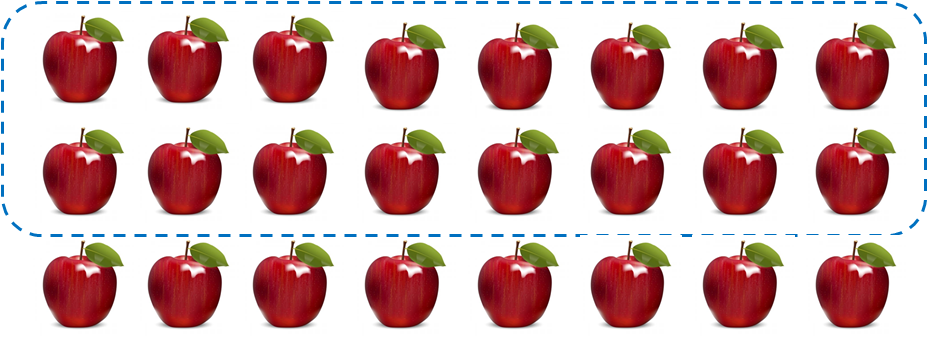 16
4. Kesirlerde Bölme İşlemi ve Öğretimi
Bölmenin iki anlamı vardır. Kesirlerde bölme işlemi anlatılırken; öğrencilere eşit paylaşım ve ölçme işlemlerinden yararlanılmalıdır.
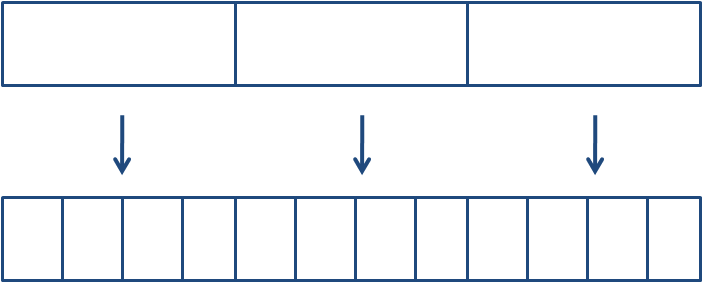 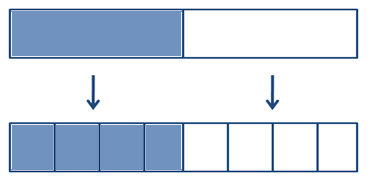 17
9. Kesirlerle ilgili Kavram Yanılgıları ve Zorluklar
1. Kesirlerde miktarın referans alınan bütüne bağlı olması
	Öğrencilerde kesirlerin ifade ettiği miktarın referans alınan bütüne bağlı olduğu düşüncesinin gelişmemesine bağlı bir yanılgı türüdür. Ancak birçok öğrenci aynı sembollerle gösterilen kesirlerin miktarının da aynı olduğunu düşünmektedir. Bu nedenle bu kavramın gelişmesi için öğrencilere, farklı büyüklükte somut şekiller kullanılarak aynı kesirlerin değişik büyüklükteki bütünlere referans olabileceği gösterilmelidir. Örneğin, bir yarım ekmek diğer bir yarım ekmeğe göre farklı büyüklükte olabilir çünkü yarımların referans aldıkları bütünler farklı büyüklükte olabilirler (Alacacı, 2012).
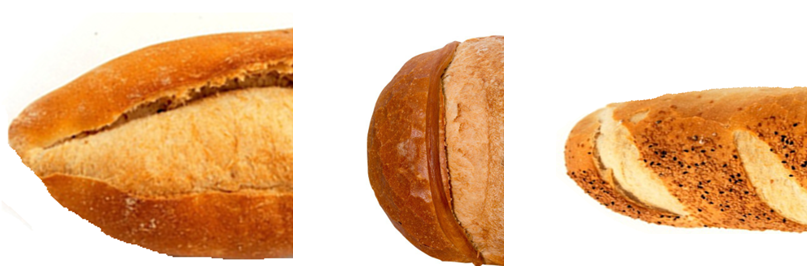 2. Eş parçalara ayırma
	Kesirlerde öğrenciler bütünü eş parçalara ayırmada zorluk yaşamaktadır. Bu yanılgının giderilmesi için semboller öğretilmeden önce parça-bütün ilişkileri öğrencilere somutlaştırılarak verilmelidir. Ayrıca kesirleri eş parçaya ayırma etkinliklerinde şekillerin doğru çizimine özen gösterilmelidir. Aksi takdirde parça bütün ilişkisinin anlaşılması noktasında öğrencilerde sağlam kavramsal alt yapı oluşturulmasını engelleyecektir.
18
19
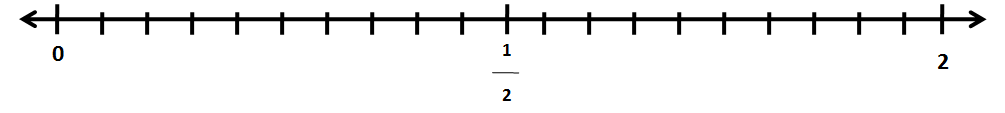 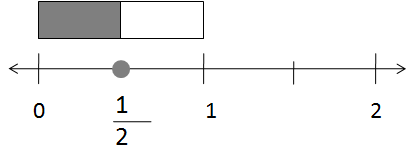 20
10. Ondalık Kesirler ve Öğretimi
Ondalık kesirlerin basamak değerinin öğretimi: Bir ondalık kesir tam kısım ve ondalık kısım olmak üzere iki kısımdan oluşur. Virgülün sağında kalan kısma ondalık kısım, solunda kalan kısma tam kısım denir.
 
Örneğin; 14,73 ondalık kesrini basamak tablosunda gösterelim.
Ondalık kesirlerin okunuşu:
0,7: “Sıfır tam onda yedi”
0,27: “Sıfır tam yüzde yirmi yedi”
21,056: “Yirmi bir tam binde elli altı”
21
11. Ondalık Kesirlerde Karşılaştırma
 
Ondalık kesirlerde işlemlere geçmeden önce, ondalık kesirlerin karşılaştırılmasına yer verilmelidir (Baykul, 2009). Ondalık kesirlerin karşılaştırılmasının öğretimine, önce tam kısımlar ile başlanır. Tam kısımları aynı ise ondalık kısımlarına bakılır. Burada öncelikli olarak onda birler basamağına dikkat edilir. Sonra yüzde birler daha sonra binde birler basamağı şeklinde farklı basamağa gelinceye kadar devam eder (Altun, 2018).
Örnek: 0,3 - 0,04 – 0,40 ondalık kesirleri küçükten büyüğe doğru sıralayalım.
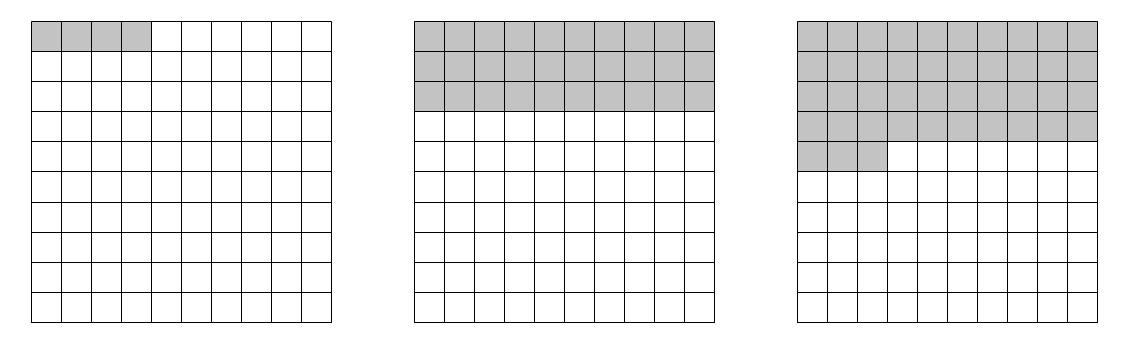 22
12. Ondalık Kesirlerde Dört İşlem ve Öğretimi
Ondalık kesirlerde dört işlemin öğretiminde, ondalık kesirlerin kesirlere dönüştürülmesinden yararlanılabilir. Ondalık kesirlerde, verilen sayıların basamak değeri göz önünde bulundurulmalıdır. Bu durum ondalık kesirlerde virgüllerin neden alt alta gelmesi gerektiğini anlamada yardımcı olur (Olkun ve Toluk Uçar, 2018).
1. Ondalık Kesirlerde Toplama İşlemi ve Öğretimi
Ondalık kesirlerde toplama işleminin öğretiminde, verilen ondalık kesirlerin, kesirlere dönüştürülmesinden yararlanılmalıdır (Olkun ve Toluk Uçar, 2018).
Örnek: Duru birinci gün 0,7 litre ikinci gün 0,6 litre süt içmiştir. Duru 2 günde ne kadar süt içmiştir?
 
Problemde verilenler görselleştirildikten sonra ondalık kesirler basamak tablosunda gösterilir. Daha sonra ondalık kesirler, kesirlere dönüştürülür. Ardından kesirlerde toplama işlemindeki süreç uygulanır.
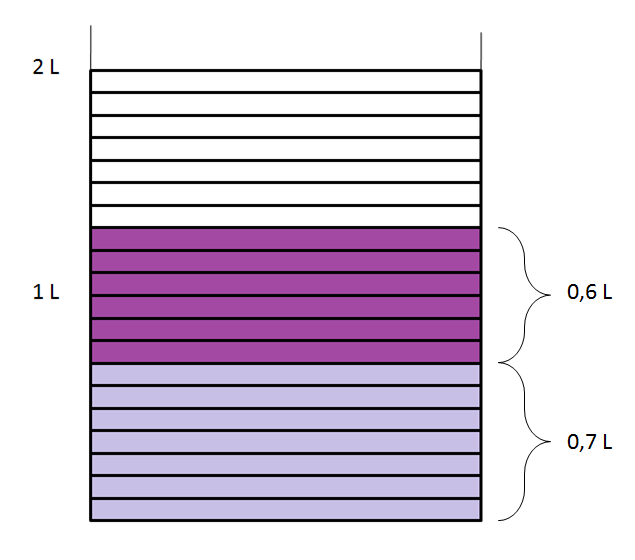 23
2. Ondalık Kesirlerde Çıkarma İşlemi ve Öğretimi
Ondalık kesirlerde çıkarma işleminin öğretiminde, verilen ondalık kesirlerin, kesirlere dönüştürülmesinden yararlanılmalıdır (Olkun ve Toluk Uçar, 2018). Dolayısıyla ondalık kesirlerle çıkarma işleminin tekniğinin kesirlerde toplama işleminin öğretiminde başvurulan öğretim burada da geçerlidir.
Örnek: Esra kavanozdaki 1,5 litre suyun 0,4 litresini dökmüştür. Kavanozda ne kadar su kalmıştır?
 
Bu örnekte verilenler görselleştirildikten sonra basamak tablosunda gösterilir. Ondalık kesirler, kesirlere çevrilir. Ardından kesirlerde çıkarma işlemindeki süreç uygulanır.
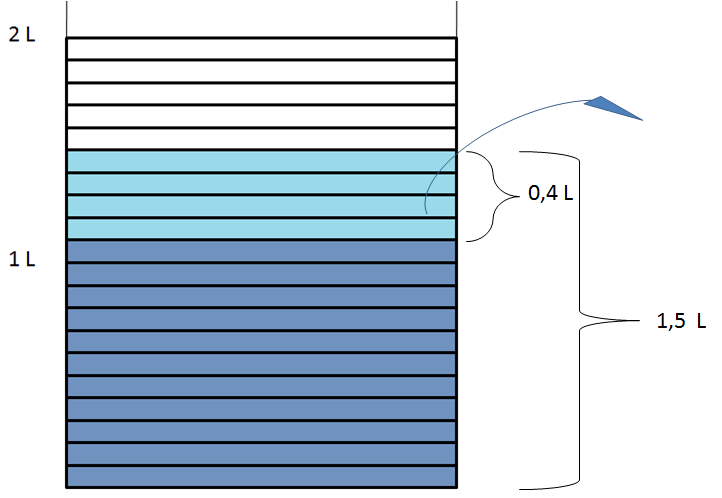 24
3. Ondalık Kesirlerde Çarpma İşlemi ve Öğretimi
Ondalık kesirlerde çarpma işleminin öğretiminde; verilen ondalık kesirlerin, ilk olarak kesir sayılarına dönüştürülmesi yoluna başvurulmalıdır. Ondalık kesirlerle çarpma işleminde kesirlerde çarpma işlemi ile ilişkilendirilme yapılmalıdır (Olkun ve Toluk Uçar, 2018). Ondalık kesirlerin çarpımında; kesirlerde çarpma işleminde olduğu gibi, alan modelinden yararlanılarak öğretimi yapılabilir.
Örnek: Kenar uzunlukları 2,2 m ve 1,3 m olan pencerenin alanı kaç metrekaredir?
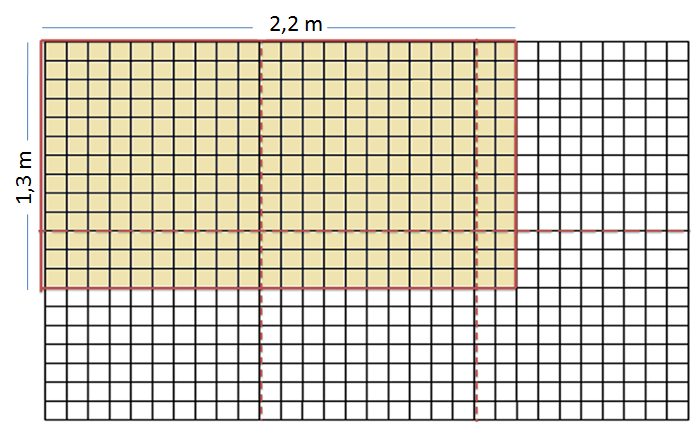 25
4. Ondalık Kesirlerde Bölme İşlemi ve Öğretimi
Ondalık kesirlerde bölme işleminin öğretiminde, çarpmaya paralel bir yol izlenmelidir (Van De Walle, Karp ve Bay –Williams, 2016). Bölme işleminde öğrencilere sözel problemler verilmeli ve öğrencilerin bu problemleri model yardımıyla çözmeleri sağlanmalıdır (Olkun ve Toluk Uçar, 2018).
Örnek: 3,5 litre süt 0,5 litrelik şişelere boşaltılacaktır. Kaç şişeye gerek vardır?
 
Verilenler görselleştirildikten sonra ondalık kesirler, kesirlere dönüştürülür. Ardından kesirlerde bölme işlemindeki süreç uygulanır.
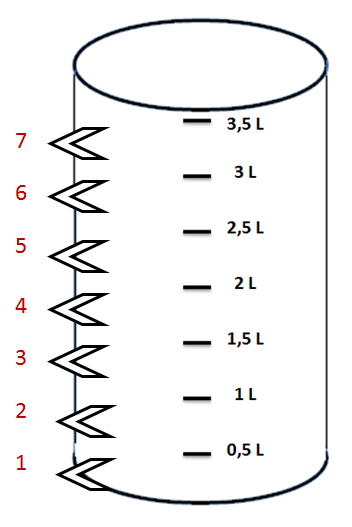 26
13. Ondalık kesirlerle ilgili kavram yanılgıları
1. Ondalık virgülün göz ardı edilmesi
Bu kavram yanılgısına sahip öğrenciler, ondalık kesrin virgülünü ihmal ederek sayıyı bir doğal sayı olarak görüp bu durumda hangisi büyükse onu büyük olarak kabul etmektedirler. Örneğin; 6,78 ile 34,5 ondalık kesirleri karşılaştırıldığında 6,78>34,5 doğru cevabı verilmiştir. Öğrenciler bunun nedenini ise 678 tam sayısının 345 tam sayısından daha büyük olduğu şeklinde ifade etmişlerdir (Altıparmak ve Palabıyık, 2017). Bu kavram yanılgısının giderilmesi için ondalık kesirlerde basamak değeri üzerinde durulmalıdır.
2. Çok basamaklı ondalık kesirlerin daha büyük/küçük olduğunu düşünme
Burada öğrenciler ondalık kısmı çok basamaklı olan sayının daha büyük/küçük olduğu kavram yanılgısına sahiptirler (Altıparmak ve Palabıyık, 2017; Yavuz Mumcu, 2015). Örneğin; öğrencilerden 3,10 ile 3,8 ondalık kesirlerinin karşılaştırılması istendiğinde 3,10>3,8 seçeneğini doğru olarak işaretlemişlerdir. Çünkü öğrenciler bunun sebebini ondalık kısmındaki 10’un 8’den daha büyük olması şeklinde ifade etmişlerdir (Altıparmak ve Palabıyık, 2017). Bu tür kavram yanılgılarının giderilmesi için öğretmenlerin ondalık kesirlerde daha fazla parça-bütün etkinliklerini yapmasıyla bu kavram yanılgısı aşılabilir.
3. Sıfırı (0) bir basamak değeri olarak görmeme
Öğrenciler, ondalık kesirlerde virgülden sonra gelen sıfırın (0) bir değerinin olmadığı düşüncesiyle hareket etmektedir (Altıparmak ve Palabıyık, 2017; Olkun ve Toluk Uçar, 2018). Bu kavram yanılgısının giderilmesi için ondalık kesirlerin, kesirlerle ilişkilendirilmesi istenebilir. Örneğin 0,37 mi yoksa 0,037 mi daha büyüktür diye sorulduğunda ve bu sayılar kesir olarak yazıldıktan sonra hangi sayının büyük olduğuna öğrenci daha kolay karar verebilir (Olkun ve Toluk Uçar, 2018).
27
14. Bölüm Değerlendirmesi
1. Aşağıdakilerden hangisi kesir kavramını en iyi açıklar?
A) Parça-bütün ilişkisidir
B) Kaç tane yerine ne kadar sorusuna yanıt arar
C) Bir birimin bölündüğü eşit parçalardan biri veya birkaçıdır
D) a/b’dir
E) Bir bütünün parçalarıdır.
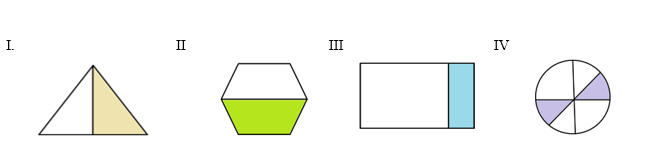 5. Yukarıdaki şekillerden hangisi/leri kesir belirtmez.
 
A) I ve II	    B) I ve III            C)II ve IV	           D) III ve IV              E) I ve IV
9. “9 dilim pizzayı 4 çocuk eşit olarak paylaşmak istiyor. Her bir çocuğa ne kadar pizza düşer?” etkinliğini yapan bir öğretmen kesirlerin anlamlarından hangisini vermeye çalışıyor olabilir?
A) Parça-bütün       B) Ölçme	C) Bölme	     D) Oran        E) İşlemci
10. “Annesi Eda’ya bir elmanın yarısını, Dila’ya ise bir elmanın iki çeyreğini vermiştir.” örneğini veren bir öğretmen, aşağıdaki hangi kesir kavramının öğretimi üzerinde çalışıyor olabilir?
A) Bütün 	B) Yarım 	C) Çeyrek 	D) Tam 	E) Hepsi
28
15. Kaynakça
Alacacı, C. (2012). Öğrencilerin kesirler konusundaki kavram yanılgıları “Matematiksel zorluklar ve çözüm önerileri”. (Editörler: Bingölbali, E ve Özmantar, M. F.) Ankara: Pegem A Yayıncılık.
Altıparmak, K. & Özüdoğru, M. (2015). Hata ve kavram yanılgısı: Kesir ve parça bütün ilişkisi. International Journal of Human Sciences, 12(2), 1465-1483.
Altıparmak, K. & Palabıyık, E. (2017). 4. ve 5. Sınıf öğrencilerinin ondalık gösterim konusundaki kavram yanılgılarının ve hatalarının tespiti ve analizi. Anemon Muş Alparslan Üniversitesi Sosyal Bilimler Dergisi, 5(2), 447-470.
Altun, M. (2018). İlkokullarda matematik öğretimi, Bursa: Aktüel yayın dağıtım.
Arnaodin, M. & Mintzes, J. (1985) Students’ alternative conceptions of the human circulatory system: A crossage study. Science Education, 69(5), 721-733.
Baykul, Y. (2009). İlköğretimde matematik öğretimi. Ankara: Pegem Akademi Yayınları.
Biber, Ç., Tuna, A. & Aktaş, O. (2013). Öğrencilerin kesirler konusundaki kavram yanılgıları ve bu yanılgıların kesir problemleri çözümlerine etkisi. Trakya Üniversitesi Eğitim Fakültesi Dergisi. 3(2), 152-162.
Ersoy, Y. & Ardahan, H. (2003). İlköğretim Okullarında Kesirlerin Öğretimi-II Tanıya Yönelik Etkinlikler Düzenleme. http://www.matder.org.tr/ilkogretim-okullarinda-kesirlerin-ogretimi-ii-taniya-yonelik-etkinlikler-duzenleme/ adresinden 07.07.2020 tarihinde indirilmiştir.
MEB, (2018). İlkokulda Matematik Dersi Programı (1. 2, 3 ve 4. sınıflar). Ankara: Milli Eğitim Bakanlığı.
Olkun, S. & Toluk Uçar, Z. (2018). Etkinlik temelli matematik öğretimi. Ankara: Vizetek yayınları.
Pesen, C. (2007). Öğrencilerin kesirlerle ilgili kavram yanılgıları. Eğitim ve Bilim, 23(143), 79-88.
Pesen C. (2008). Kesirlerin sayı doğrusu üzerindeki gösteriminde öğrencilerin öğrenme güçlükleri ve kavram yanılgıları. İnönü Üniversitesi Eğitim Fakültesi Dergisi, 9(15), 157–168.
Pesen, C. (2020). İlkokulda matematik öğretimi (1.- 4. Sınıf). Ankara: Pegem A Yayıncılık.
Soylu, Y. (2008). Öğrencilerin kesirler konusundaki hata ve yanlış anlamaları ve sınıf öğretmen adaylarının tahmin edebilme becerileri. Çağdaş Eğitim Dergisi, 33 (356), 31–39.
Toluk, Z. (2002). İlkokul öğrencilerinin bölme işlemi ve rasyonel sayıları ilişkilendirme süreçleri. Boğaziçi Üniversitesi Eğitim Dergisi, 19(2), 81-101.
Toptaş, V., Han, B. & Akın, Y. (2017). Sınıf öğretmenlerinin kesirlerin farklı anlam ve modelleri konusunda görüşlerinin incelenmesi. Sakarya Üniversitesi Eğitim Fakültesi Dergisi, (33), 49-67.
Tuna, A. & Biber, A.Ç. (2019). Matematik öğretiminin temelleri: İlkokul. “Kesirlerin öğretimi”(Editörler: Kamuran tarım ve Güney Hacıömeroğlu), Ankara: Anı yayıncılık.
Van De Walle, J. A., Karp, K. S., & Bay-Williams, J. M. (2016). İlkokul ve ortaokul matematiği. (Çeviri Editörü: S. Durmuş), Ankara: Nobel Akademik Yayıncılık.
Witzel, B.S. & Little, M.E. (2018). Zorlanan çocuklar için ilkokul matematik öğretimi. (Çeviri Editörleri: M. F. Öçal ve Tuğrul Kar), Ankara: Anı yayıncılık.
Yavuz Mumcu, H. (2015). 6- 8. sınıf öğrencilerinin ondalık kesirlerle ilgili sahip oldukları kavram yanılgıları ve nedenleri. Dicle Üniversitesi Ziya Gökalp Eğitim Fakültesi Dergisi, 24,  294-338.
Yenilmez, K. & Ev Çimen, E. (2019). İlkokulda Matematik Öğretimi.” Kesirler ve Öğretimi.” (Editör: Ahmet Kaçar). Ankara: Pegem yayıncılık.
29